L’autunno con le sue foglie
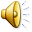 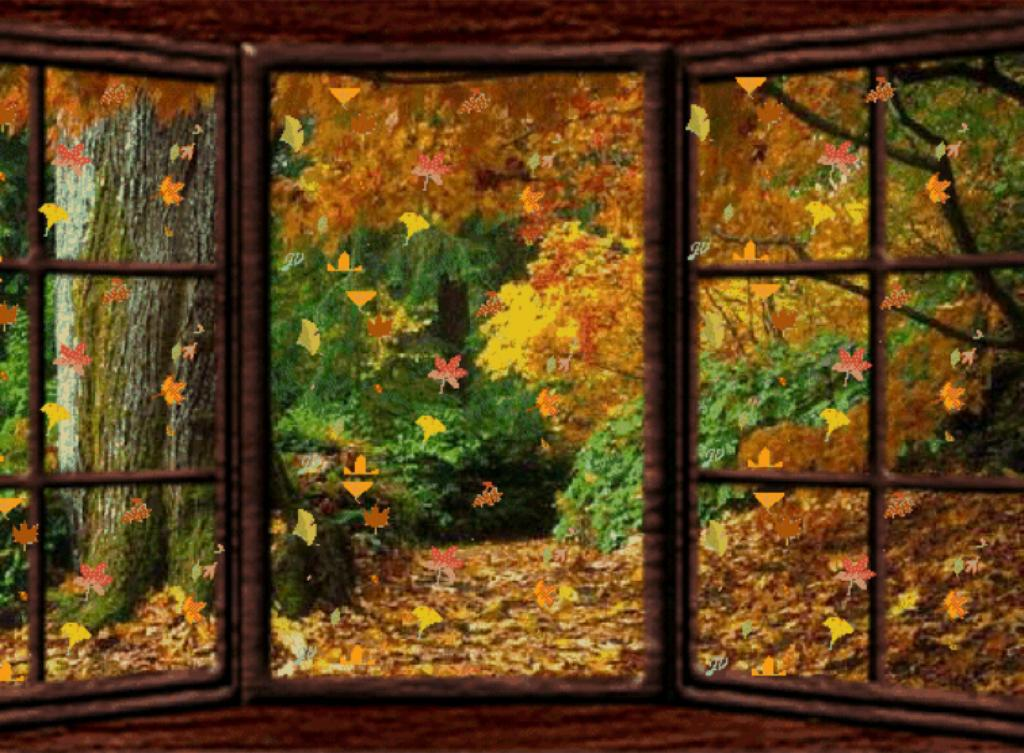 Sezione N  Bambini di 4 anni 
Insegnanti : Napolitano Maria, Sodano Vincenza.
Lavoriamo insieme creando tante foglie: giallo, rosso, marrone …
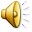 …..Raccogliamo le foglie …..
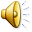 FOGLIA MARCO
FOGLIA ROSSELLA
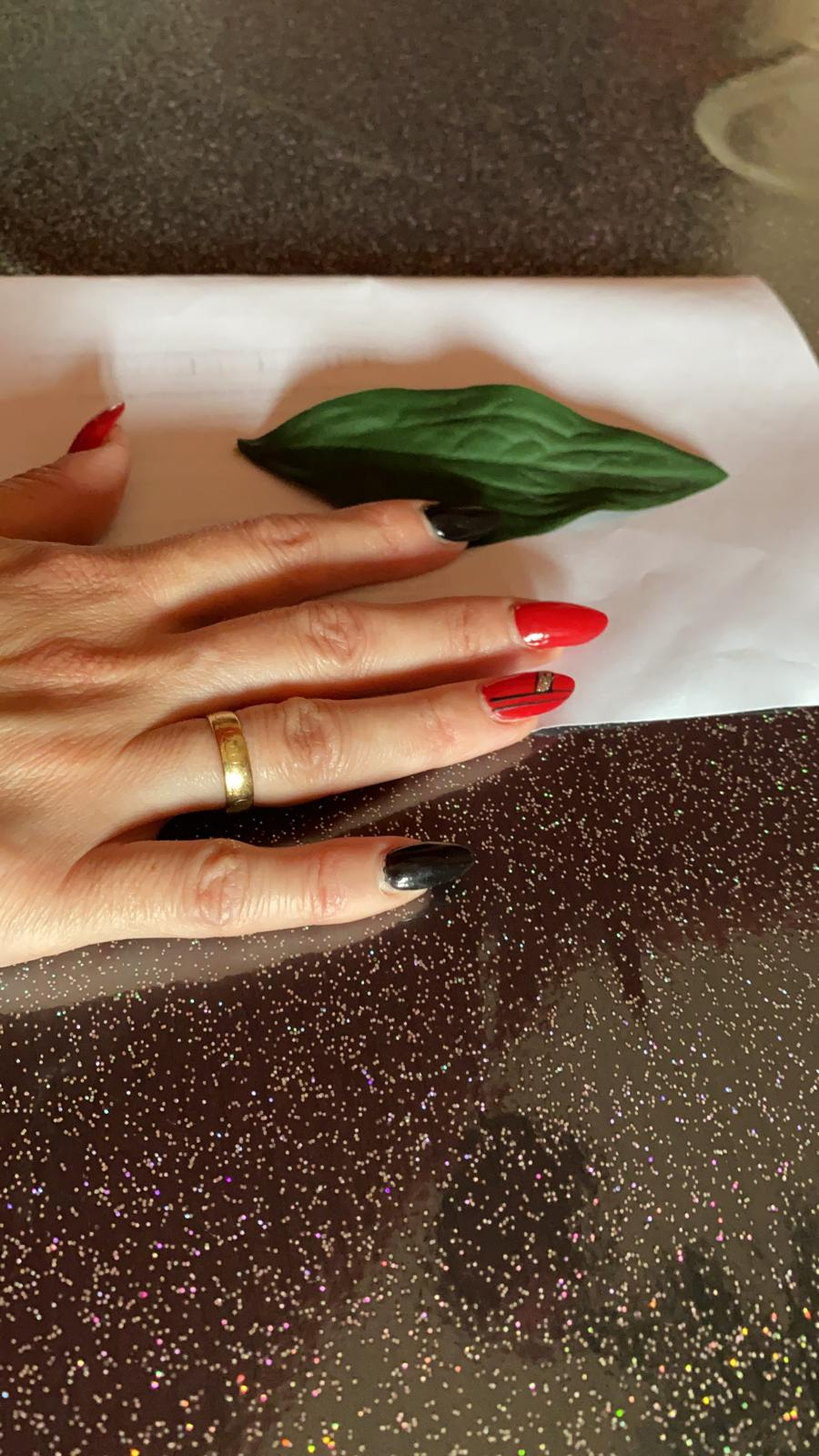 Obiettivi: osservare e conoscere i cambiamenti della stagione autunnale.
Esprimere emozioni e sentimenti davanti alla natura autunnale.



BUON LAVORO …..